Righteous dignity self Health & self care panel discussion
The Dignity in direction group
Righteous royalty ministries
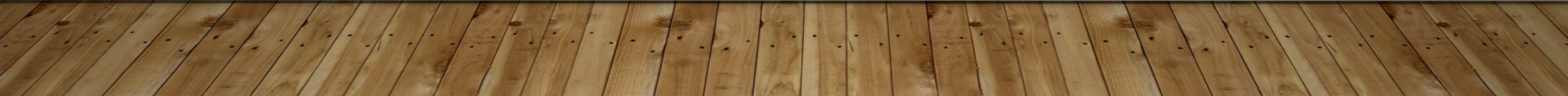 prayer
Brother Lamon Honeycutt
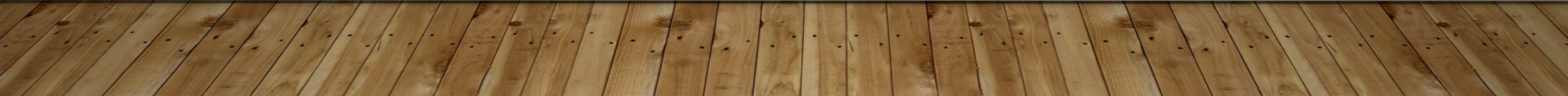 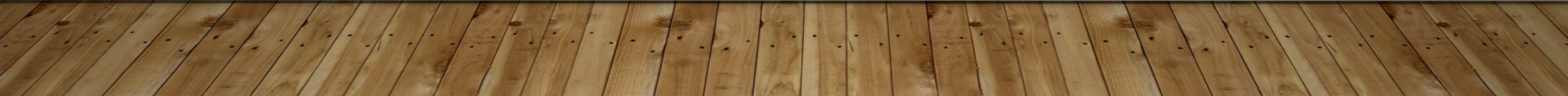 Welcome & introductions
Program’s purpose
Sister Cutina Honeycutt
To testify to the goodness of implementing self care habits
To discuss barriers to self health
Self care area definitions – Dr. Plain potter
Self care data
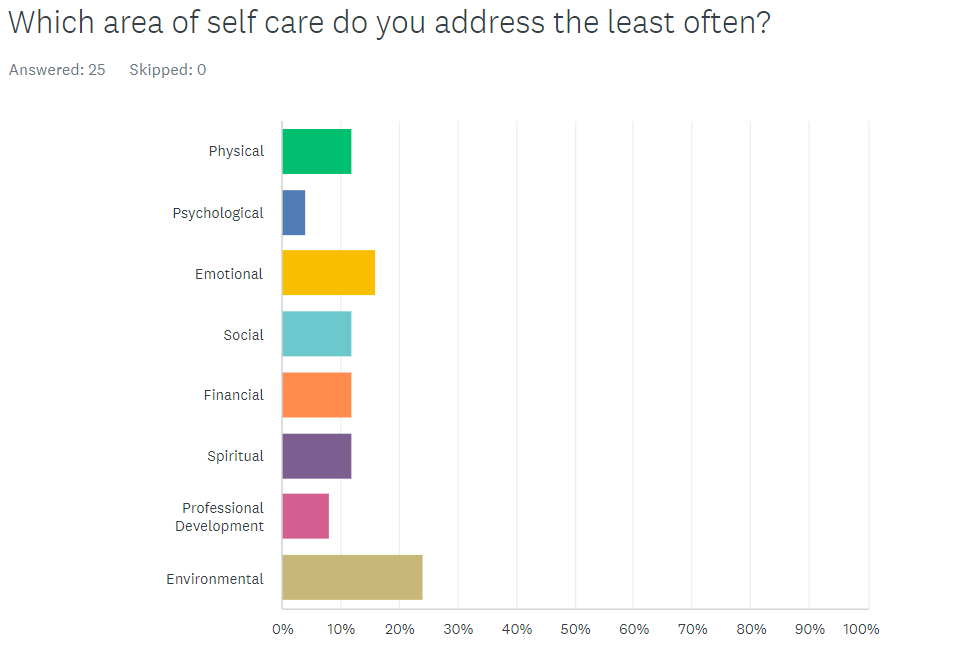 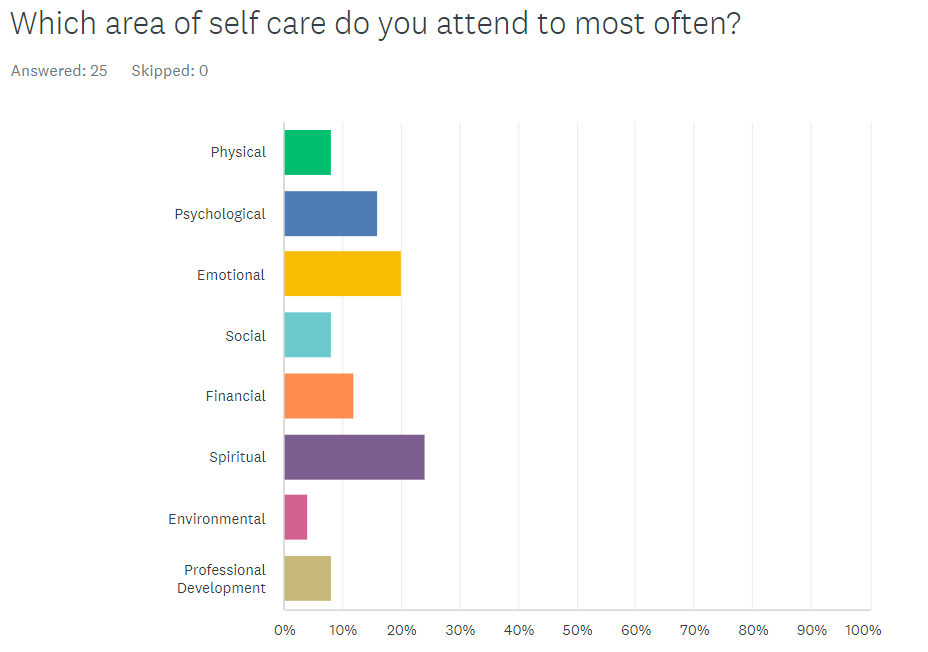 Most?
Least?
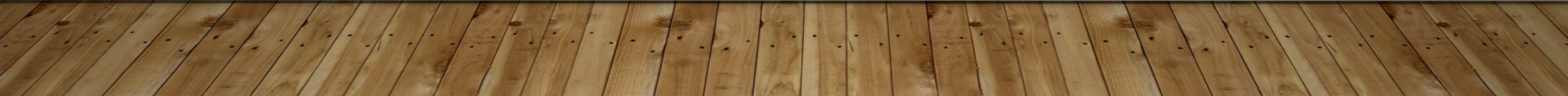 Eight testimonials on self care
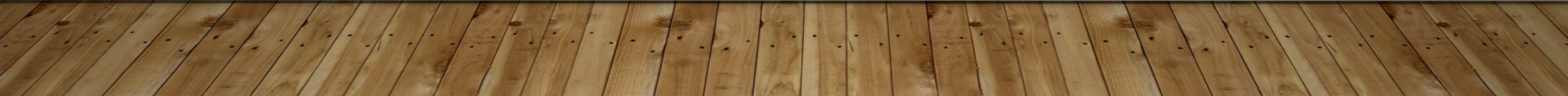 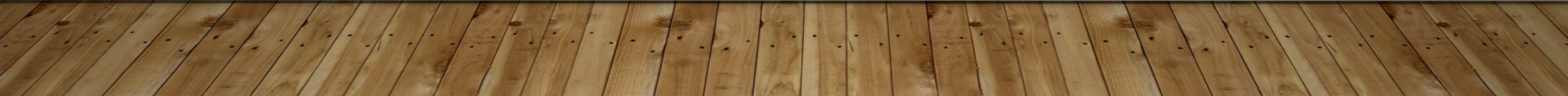 Psychological – Brother honeycutt
question - psychological
How do I take care of my mental health?
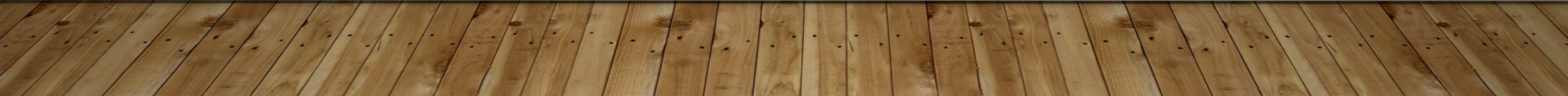 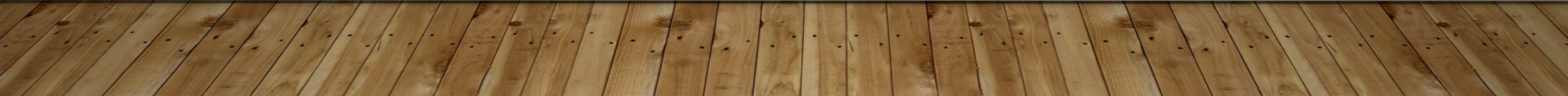 Physical – Sister honeycutt
1 Cor. 10:31
31 So whether you eat or drink or whatever you do, do it all for the glory of God.
3 John 1:2
2 Dear friend, I pray that you may enjoy good health and that all may go well with you, even as your soul is getting along well.
question - physical
When should you change up your self care routine?
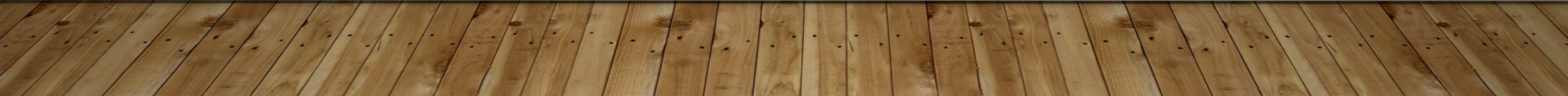 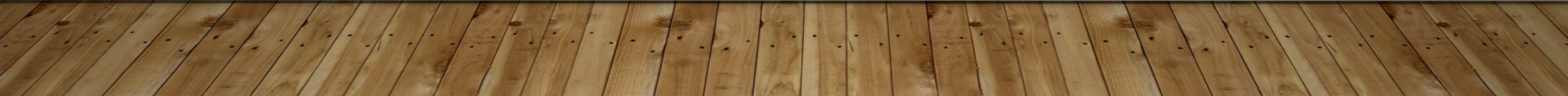 Financial – Dr. plain potter
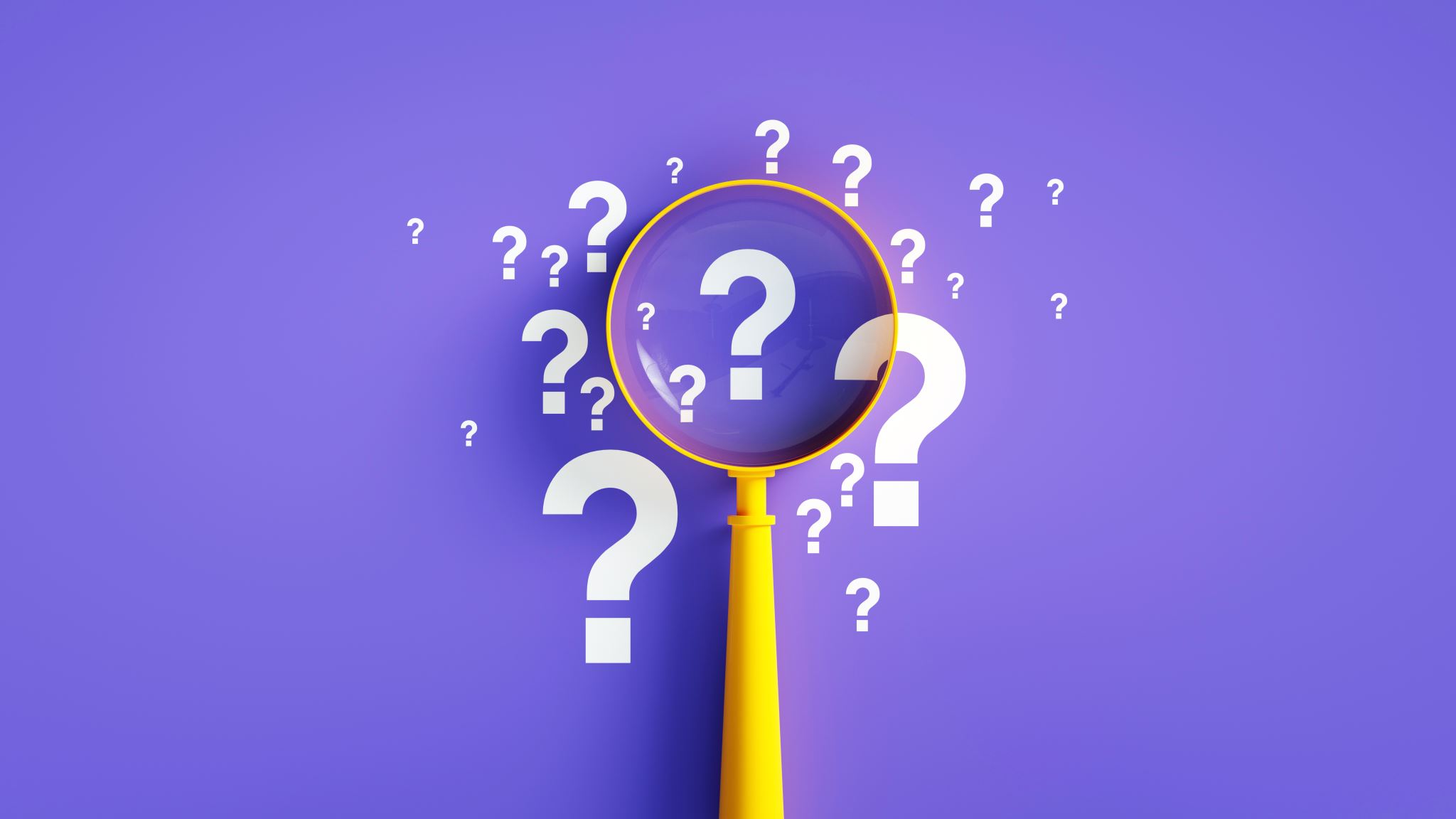 Question - financial
What is the best way one can master self care?
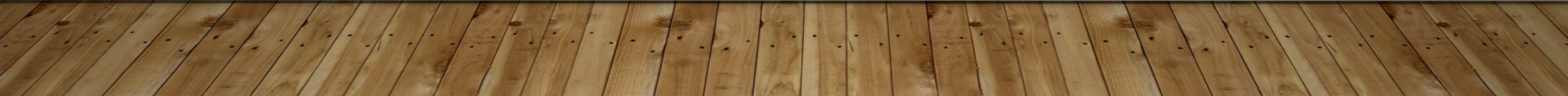 Environmental – Dr. Daintee
Psalm 24:1 
The earth is the Lord’s, and everything in it,    the world, and all who live in it;
Question - environmental
How can self care be implemented into a 40-60 hours work week?
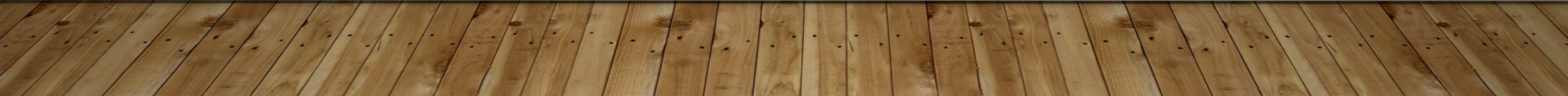 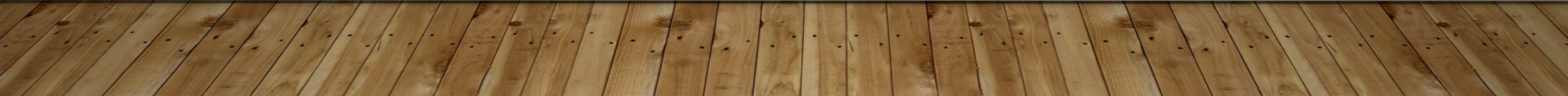 Emotional – Brother honeycutt
Psalm 147:3
He heals the brokenhearted    and binds up their wounds.
1 Peter 5:10
10 And the God of all grace, who called you to his eternal glory in Christ, after you have suffered a little while, will himself restore you and make you strong, firm and steadfast.
Question - emotional
Can you feel differently from someone else even if they attend to their self care the same that you do?
Spiritual – Sister honeycutt
Proverbs 3:5-6
Trust in the Lord with all your heart    and lean not on your own understanding;6 in all your ways submit to him,    and he will make your paths straight.[a]
Romans 15:14
Trust in the Lord with all your heart    and lean not on your own understanding;6 in all your ways submit to him,    and he will make your paths straight.[a]
Question - spiritual
How can my spiritual care improve my wellness?
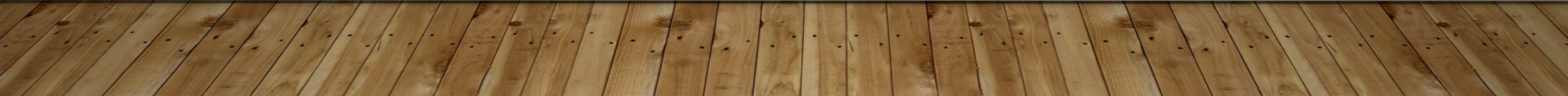 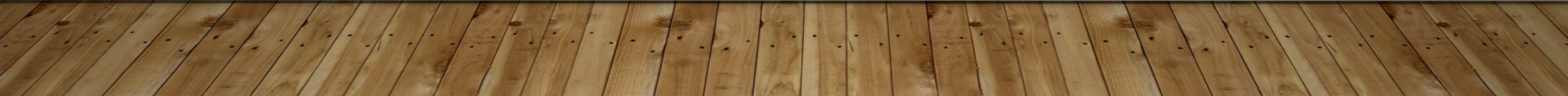 Social – Dr. plain potter
Ecclesiastes 4:9
Two are better than one,    because they have a good return for their labor:
Romans 12:16
Two are better than one,    because they have a good return for their labor:
Question - social
What is the best way to balance self care and one’s regular life?
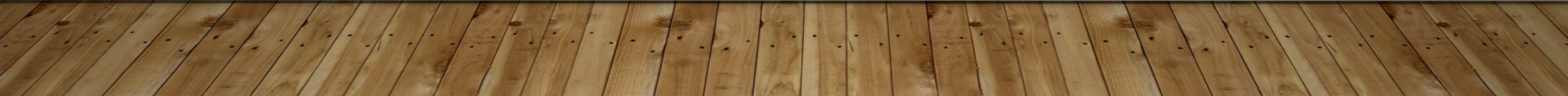 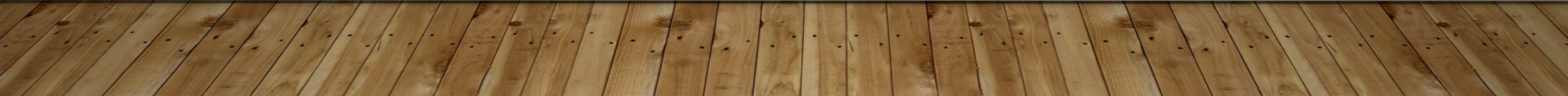 Professional Development – Dr. Daintee
Question – professional development
What made you start your self care journey?
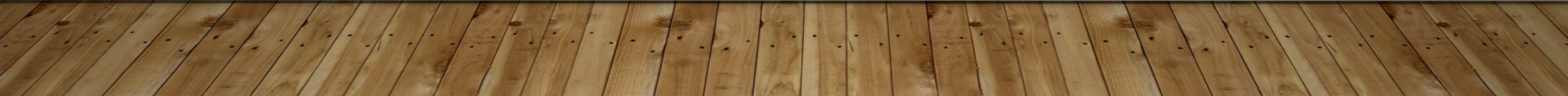 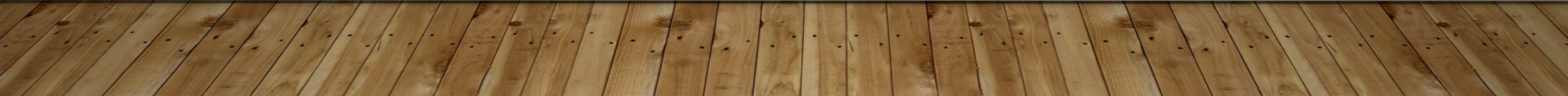 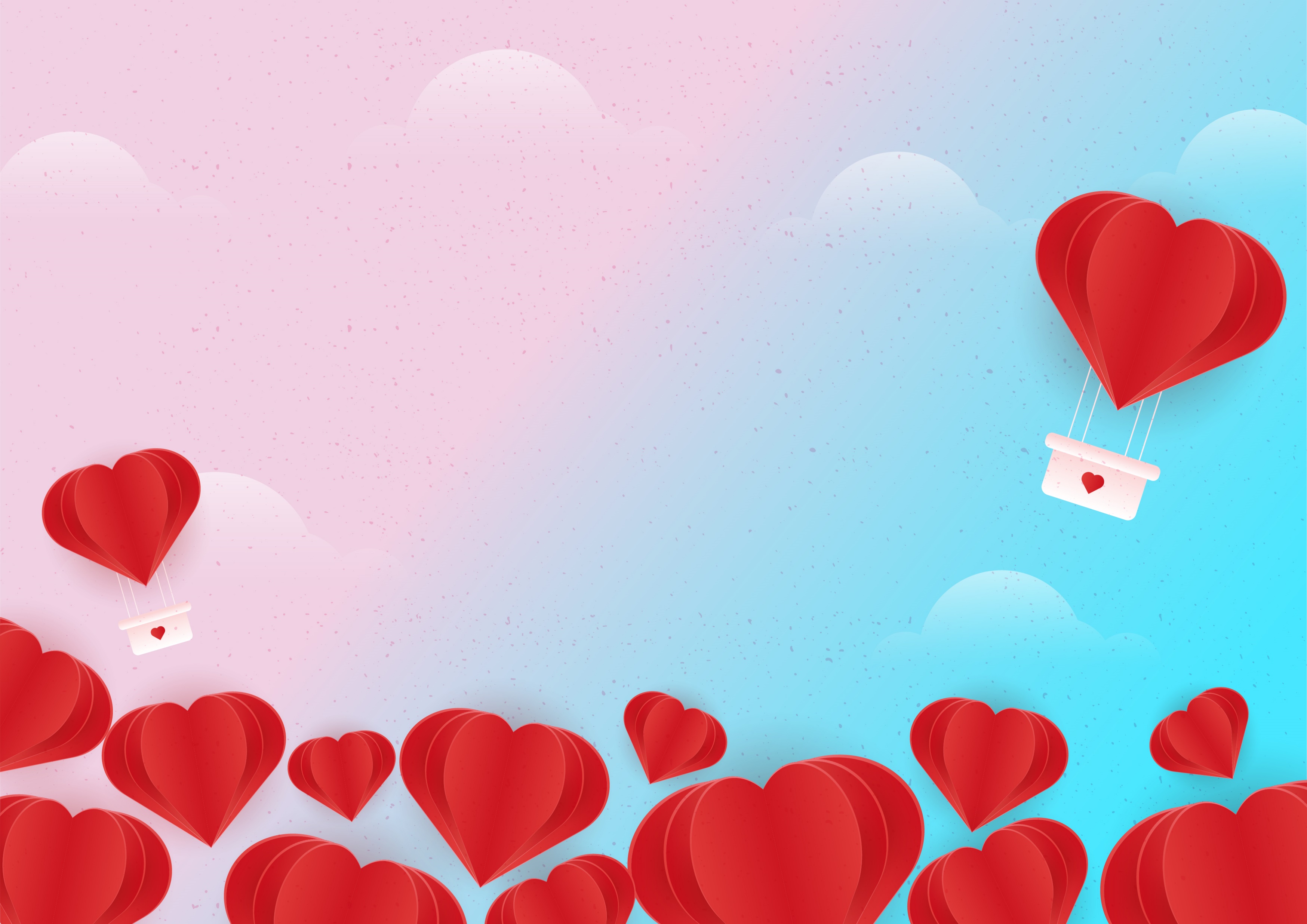 What are you saying?
Dr. Stephanie Plain Potter, LPC, NCC, CCC
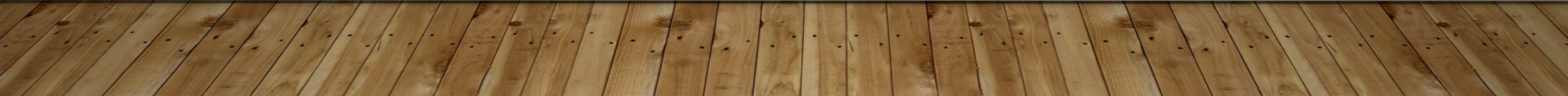 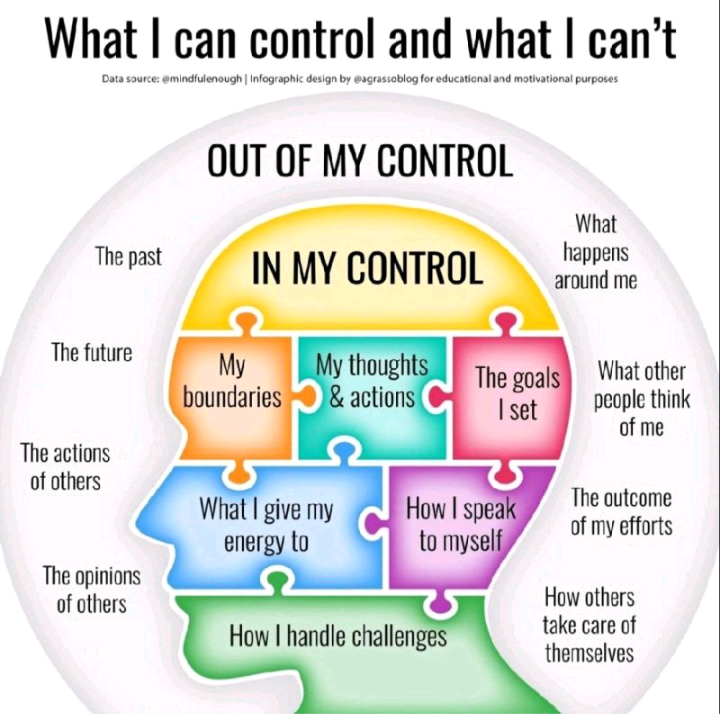 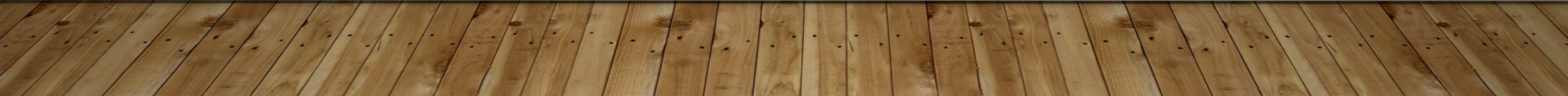 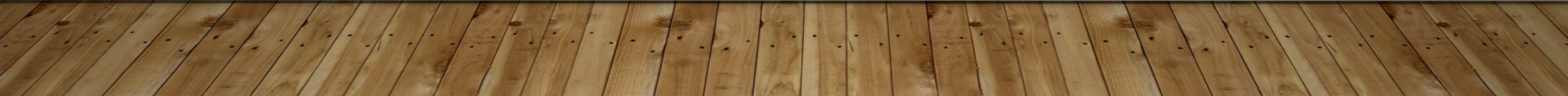 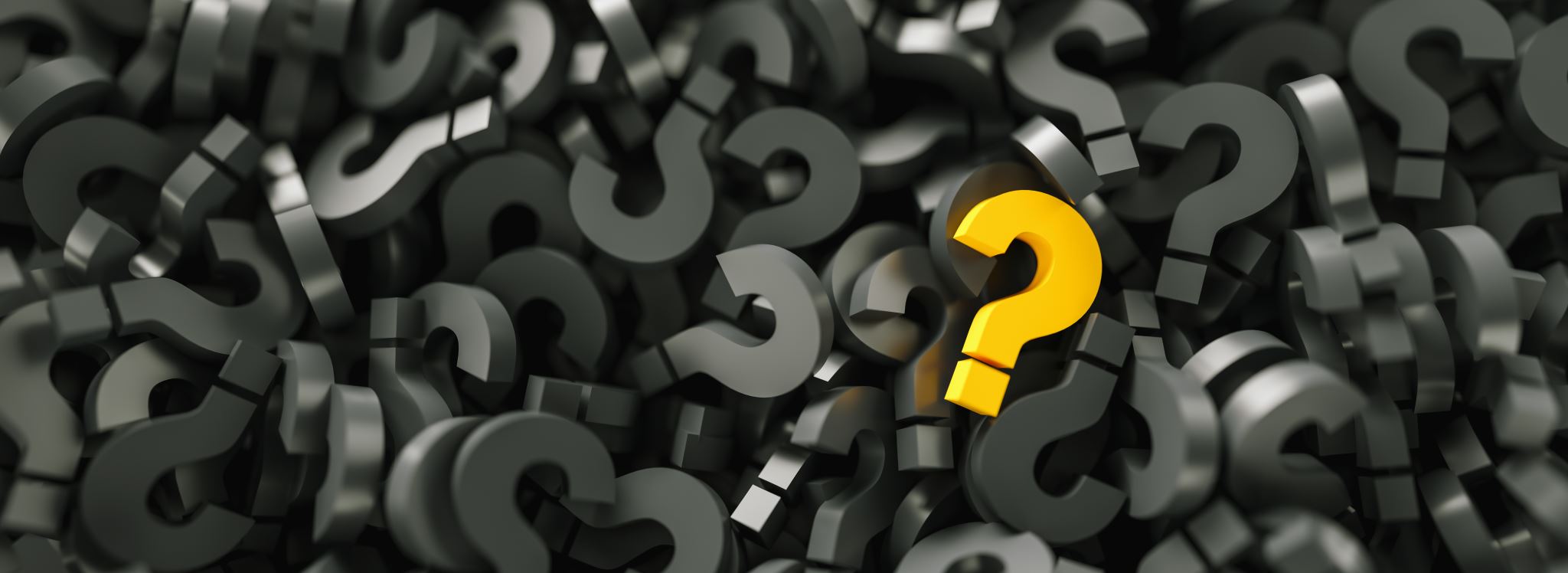 Questions & gifts
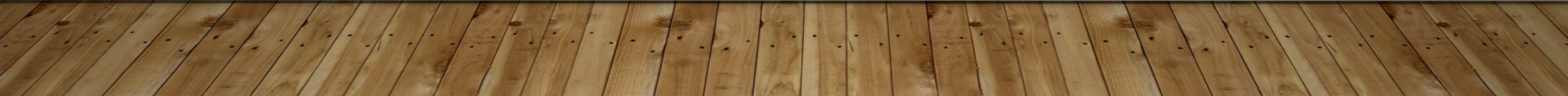 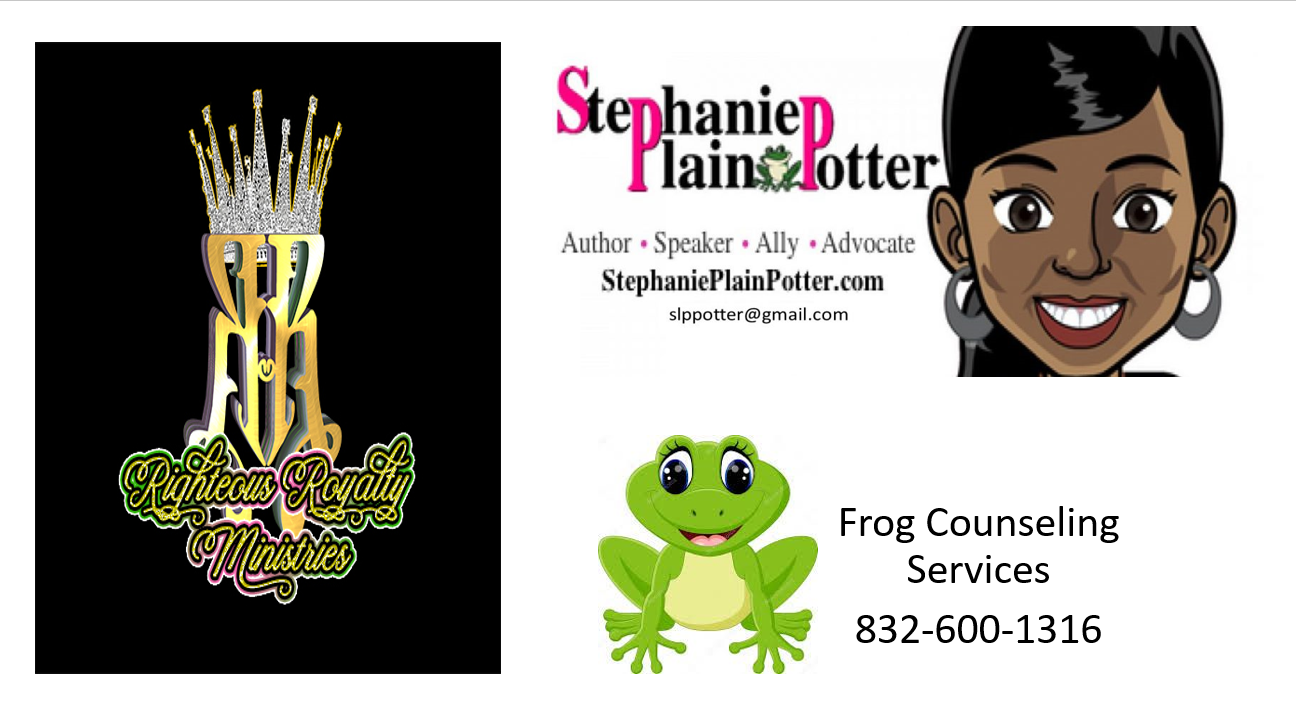 Contact us!
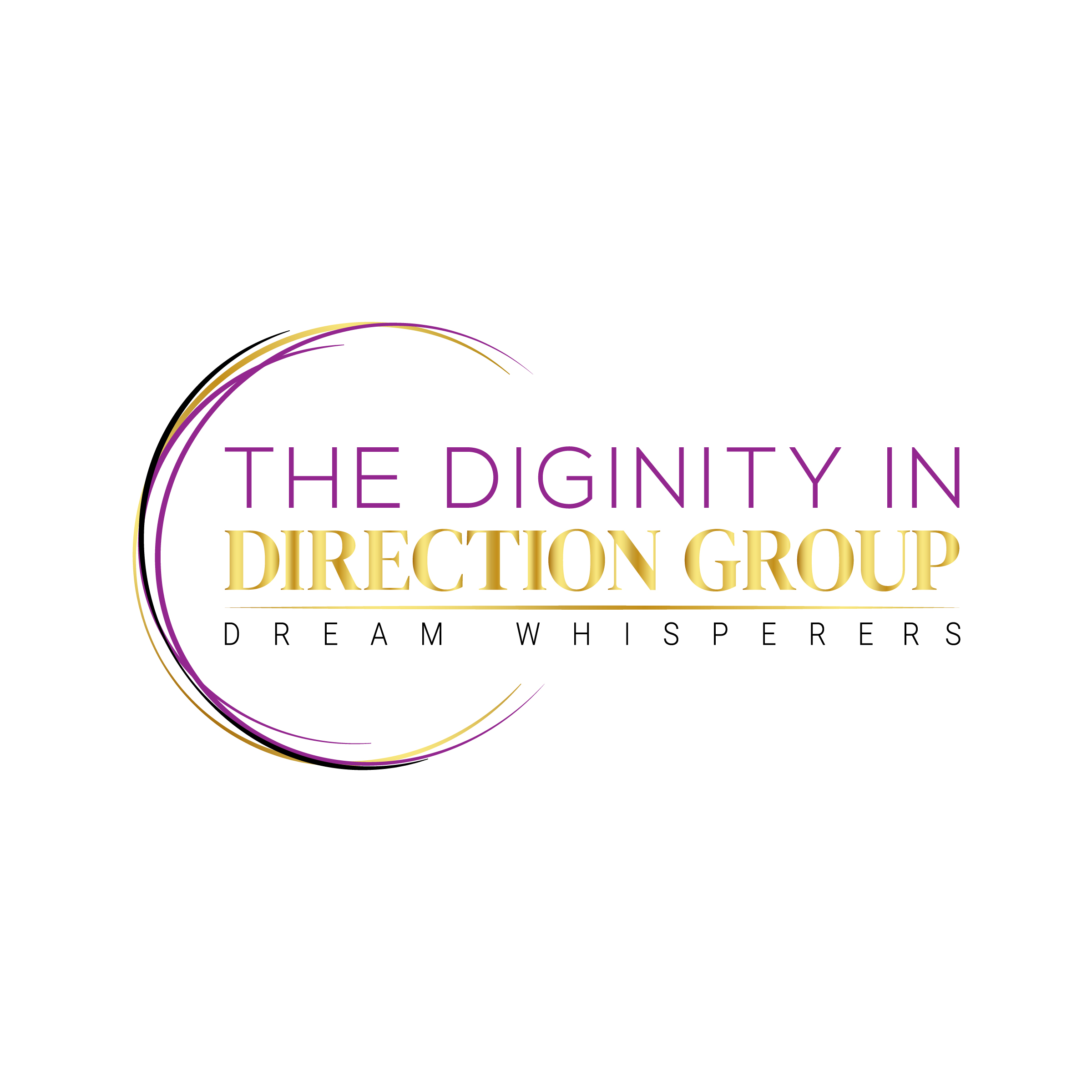 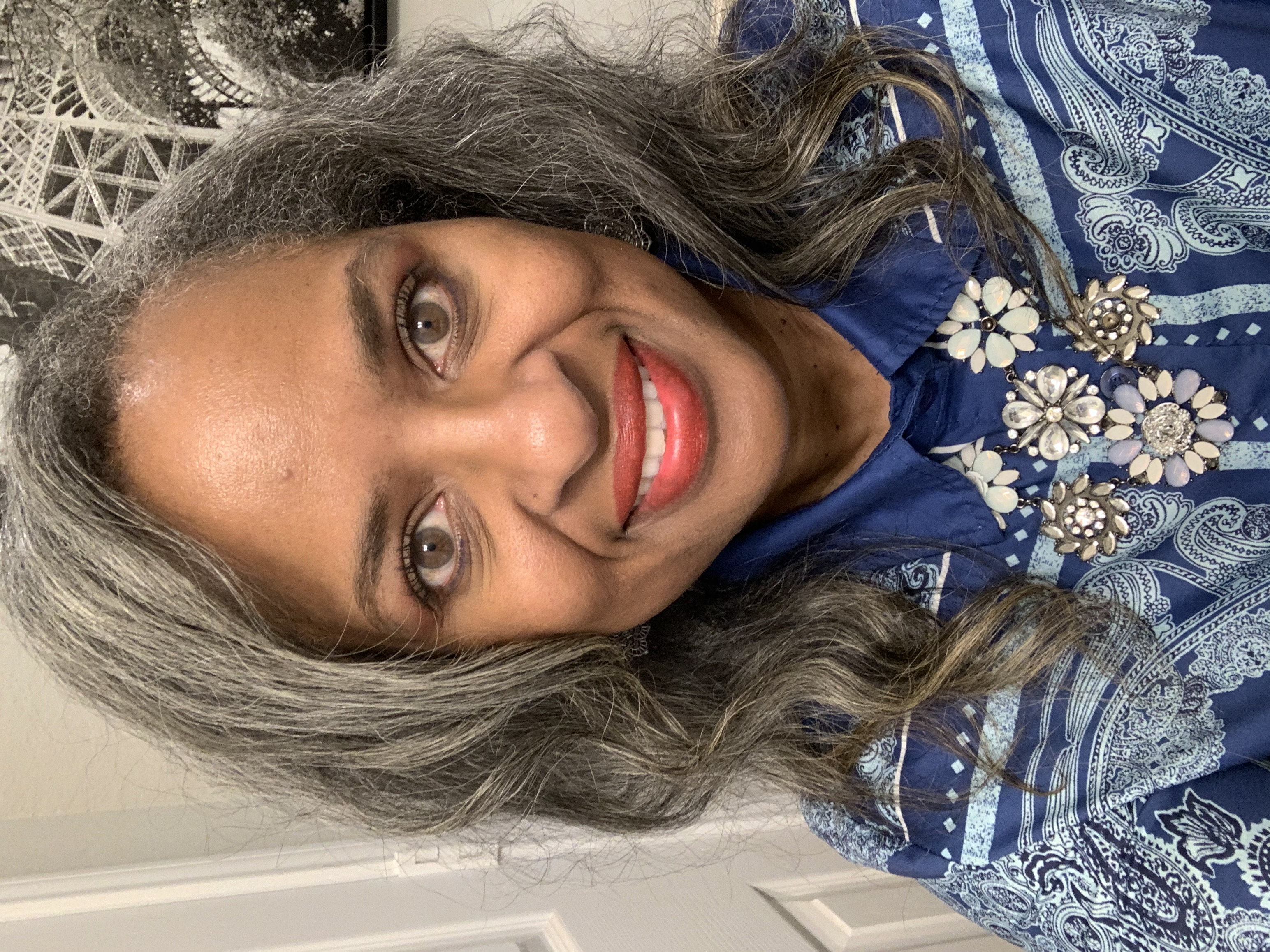 The Dignity in Direction Group
www.dignityshouse.org
YouTube – Daintee Jones
832-862-6765
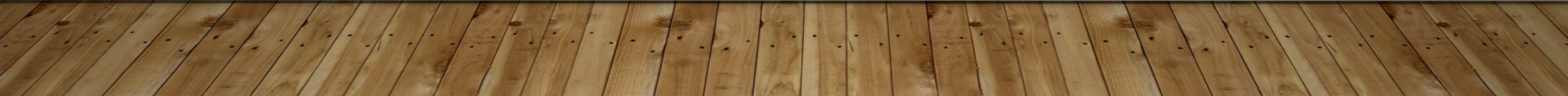 Closing prayer
Sister Honeycutt
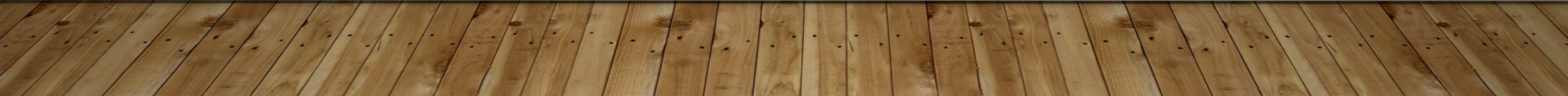 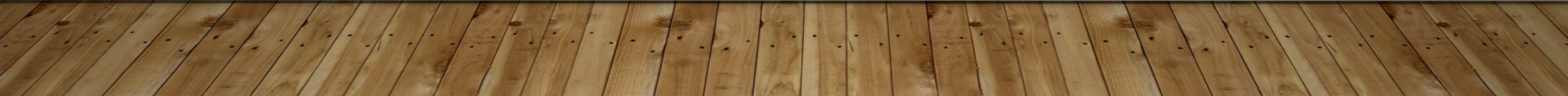